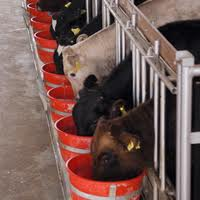 Effetto della destinazione produttiva (carne bianca o vitellone) e della razza sui caratteri economici dei vitelli alla vendita
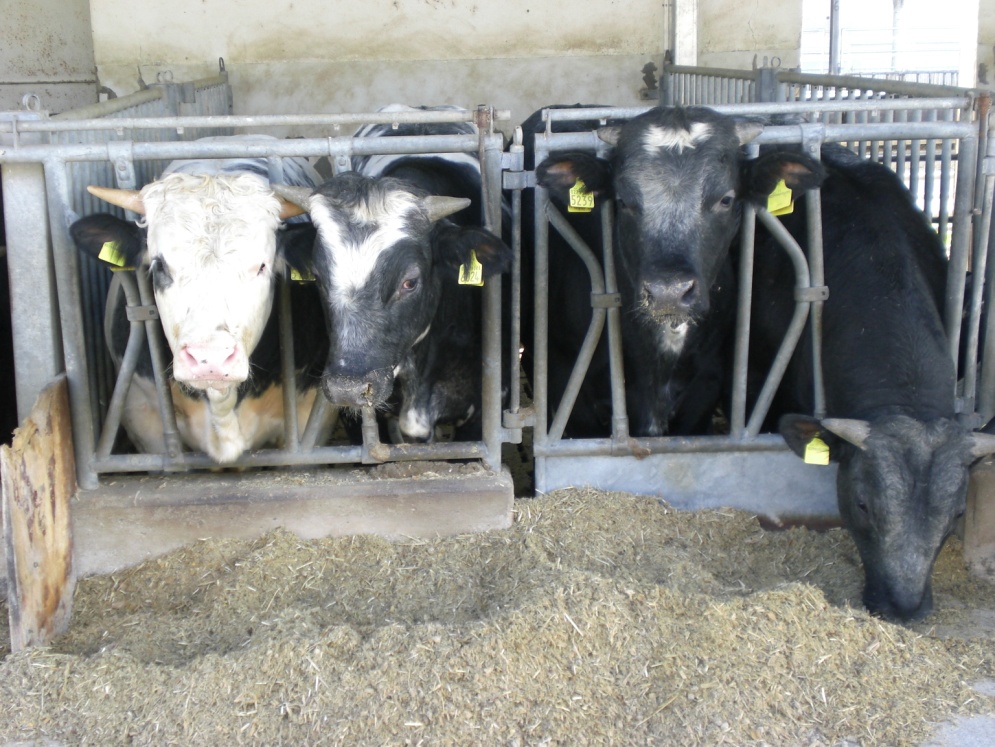 Materiali e Metodi
Archivio della Federazione provinciale allevatori di Trento

38,587 vitelli provenienti da 467 allevamenti
	(da Giugno 2002 a Maggio 2011)

Caratteri considerati: Età alla vendita (gg), Peso vivo (Kg), Prezzo (€/Kg) e Valore (€)
Materiali e Metodi
4 modelli statistici diversi, il primo con effetto dell’ allevamento, mese, anno età e sesso del vitello, il secondo con l’inclusione della razza, il terzo con la destinazione del vitello o di entrambi.

stima della destinazione in funzione di mese, sesso e razza del vitello
Risultati ottenuti
Risultati ottenuti
Per quanto riguarda età del vitello e peso vivo alla vendita  l’inclusione della razza oltre alla destinazione non varia molto sia per i maschi che per le femmine destinate a carne bianca piuttosto che a carne rossa gli aspetti economici di vendita

Per quanto riguarda il prezzo al kg e il valore dei vitelli la razza oltre alla destinazione cambia di molto la valutazione dei vitelli per cui i maschi destinati a carne bianca sono pagati più delle femmine a carne bianca e i maschia carne rossa valgono di più delle femmine

L’inclusione della destinazione di mercato del vitello oltre alla razza non influenza la stima dei caratteri economici legati ai vitelli
Risultati ottenuti
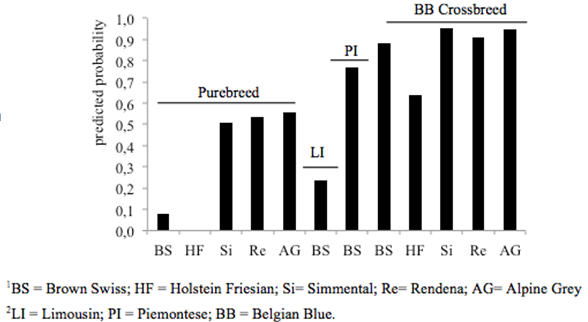 Risultati ottenuti
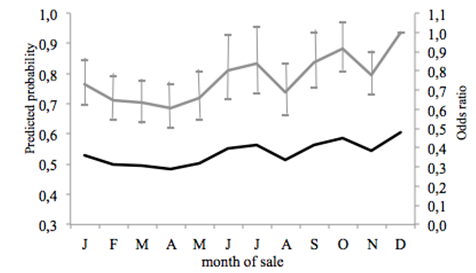 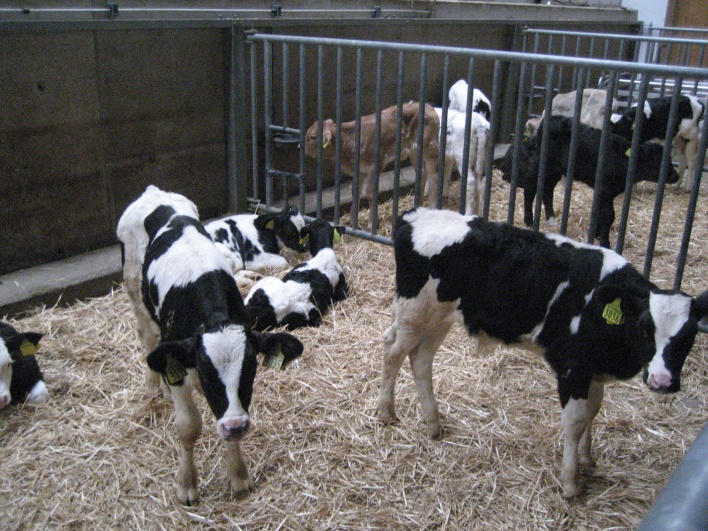 Fattori che influenzano I caratteri economici legati alla vendita dei vitelli
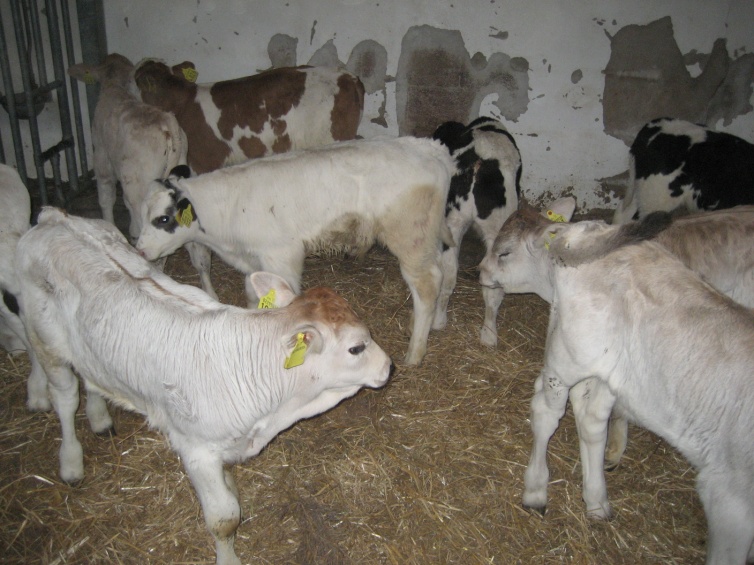 Materiali e Metodi
Archivio dati della federazione provinciale allevatori
Circa 40,000 vitelli venduti da giugno 2002 a maggio 2011
Caratteri analizzati:
Età del vitello		(media 24d±9 d)
Peso-vivo	               (media 64±10 kg)
prezzo			(media 3.63±1.87€/kg)
Valore			(media 240±145€)
Risultati ottenuti
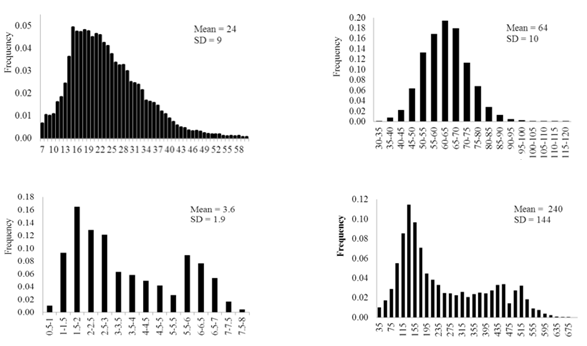 Età del vitello (d)
Peso vivo (Kg)
Valore (€/vitello)
Prezzo (€/Kg)
Risultati
Risultati
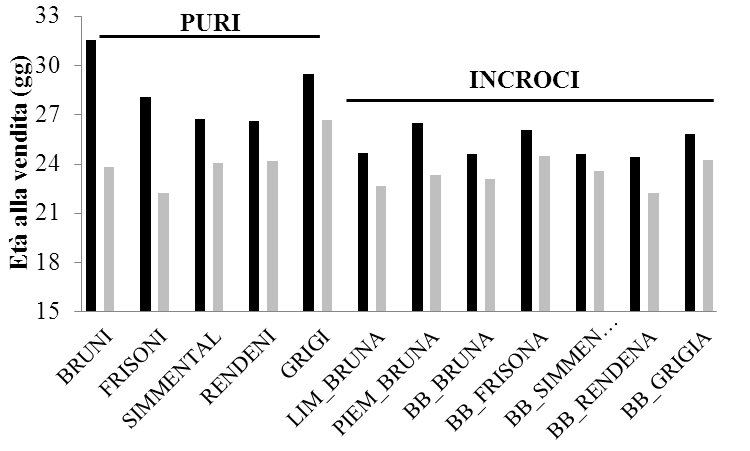 Risultati
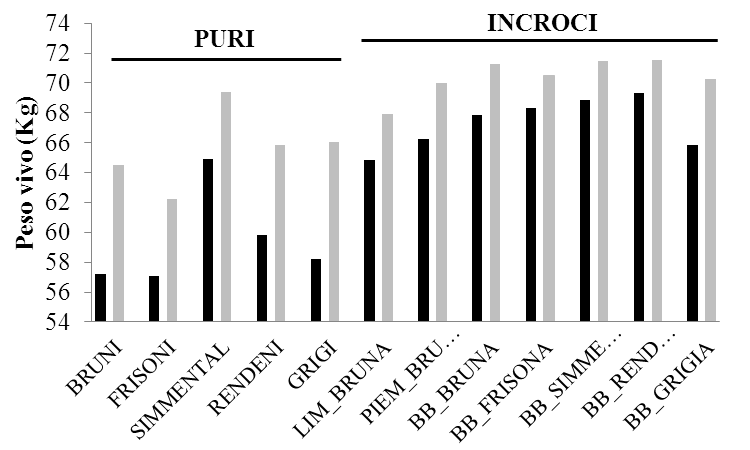 Risultati
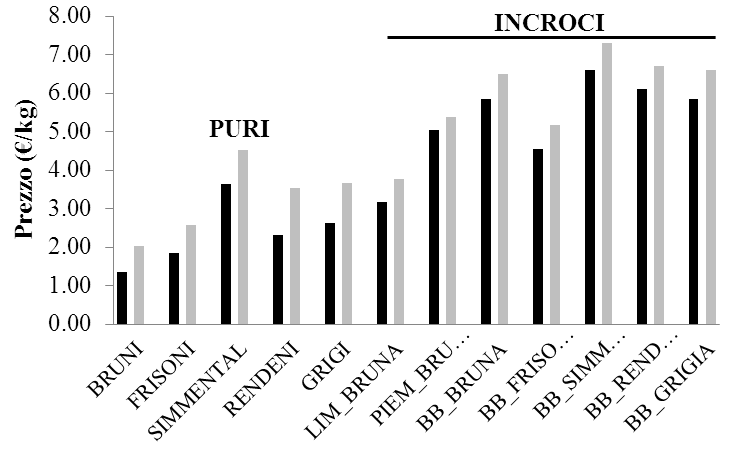 Risultati
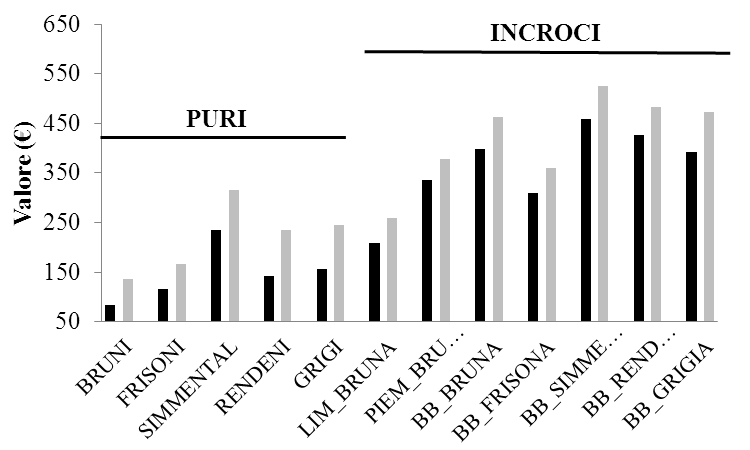 Risultati
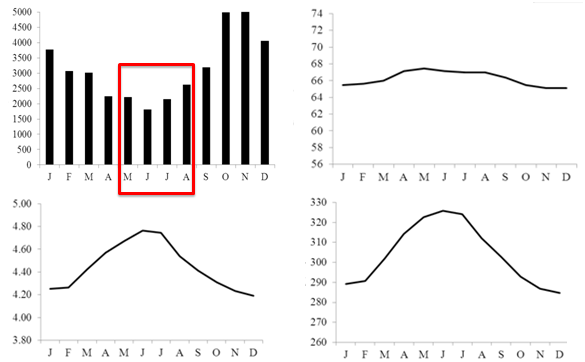 Peso vivo (Kg)
N° vitelli
Valore (€)
Prezzo (€/Kg)
Risultati
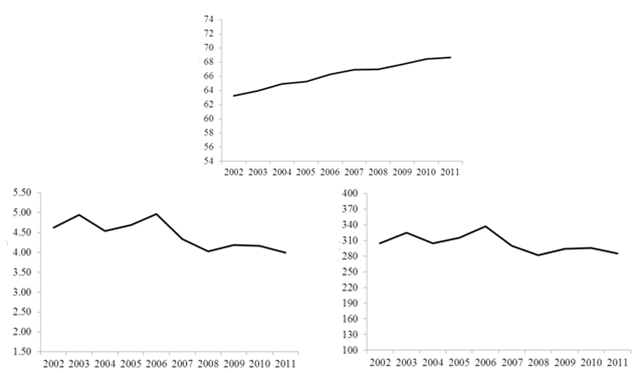 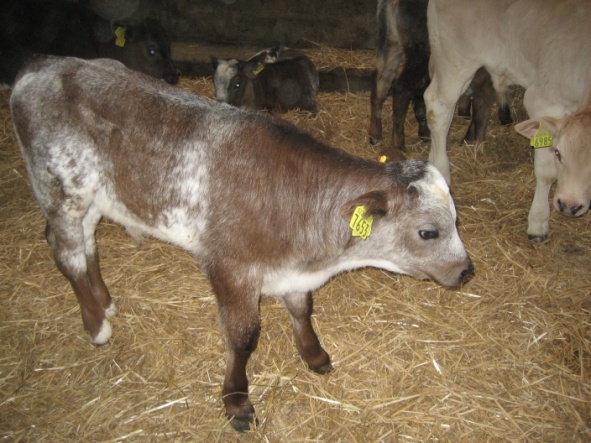 L’ incrocio con toro di razza Blu Belga negli allevamenti da latte: Influenza su età alla macellazione, caratteristiche della carcassa e valore economico.
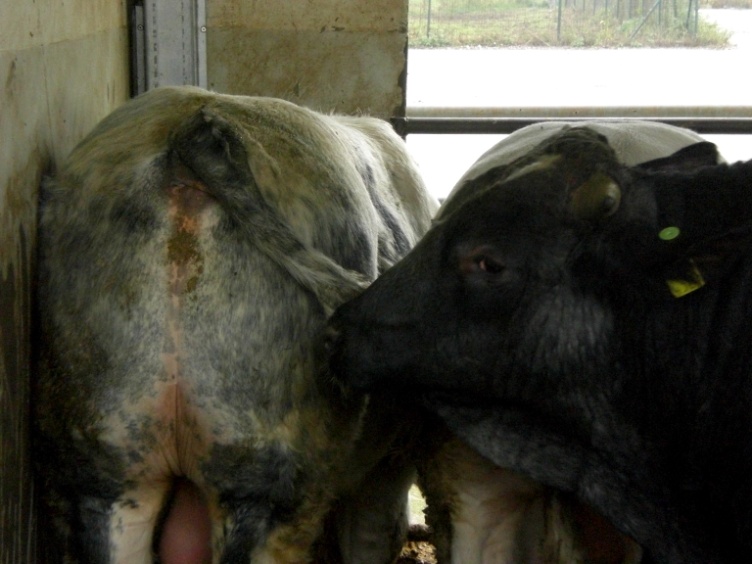 Materiali e Metodi
3,701 vitelloni e 2,327 manze  (macellati dal 2005 al 2011)

Caratteri analizzati: 
Età alla macellazione (gg)
Peso della carcassa(kg)
Incremento di peso (kg/d) = peso della carcassa/età alla macellazione; 
Incremento di valore(€) = valore carcassa – valore vitello.
Incremento di valore giornaliero(€/d) = incremento di valore/ (età di macellazione – età del vitello).
Risultati
Peso della Carcassa (Kg)
Valore della Carcassa (€/capo)
Incremento di Valore(€/capo)
Conclusions
I migliori incrementi giornalieri si ottengono dall’ingrasso di manze e vitelloni incroci figli di padri di razza BB e madri Simmental 
I migliori incrementi di valore si ottengono con gli incroci BB sulle due razze da latte
Per quanto riguarda I vitelloni puri la razza Simmental ottiene la migliore valutazione economica come il peso maggiore